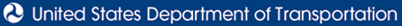 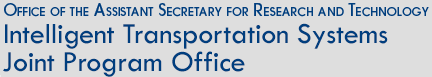 ITS ePrimer Module 14: ITS in Emergencies and Disasters
ITS Professional Capacity Building Program
ITS Joint Program Office
U.S. Department of Transportation
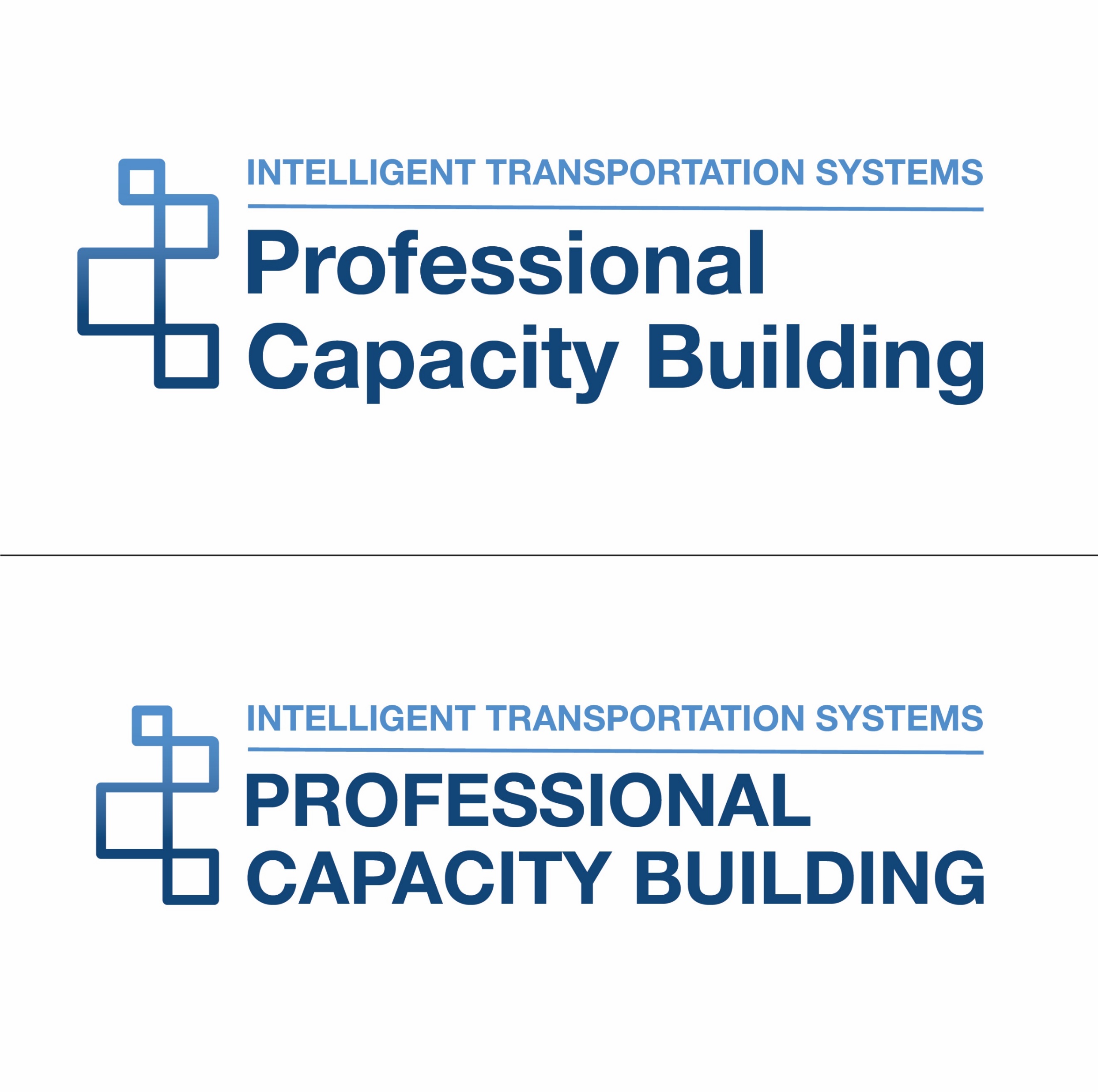 [Speaker Notes: This module is entitle ITS in Emergencies and Disasters.

This module will cover:
Learning Objectives
Trends impacting transportation
Operational Resilience 
Emergency Transportation Operations
Traffic Incident Management
Strategies for improving response to emergencies and disasters
And then we will conclude with a Summary and list of further references 
And we will leave some time at the end for Questions

This module is sponsored by the U.S. Department of Transportation’s ITS Professional Capacity Building (PCB) Program. The ITS PCB Program is part of the Research and Innovative Technology Administration’s ITS Joint Program Office.
 
Thank you for participating and we hope you find this module helpful.]
Instructors
Christopher Poe, Ph.D., P.E., ITE Fellow
Director, Product/User Experience, Mixon Hill, Inc.
26 years with Texas A&M Transportation Institute (Retired)
Previous experience
PB Farradyne
Adjunct Professor, University of Texas at Arlington (2001-2009)
Lee Mixon, P.E., ITE Member
President, Mixon Hill, Inc.
Chair, SAE Infrastructure Application Task Force
Previous experience
National Engineering Technology Corp
Black & Veatch
Burns & McDonnell
[Speaker Notes: The Instructors for this module are Christopher Poe and Lee Mixon.]
Module 14: ITS in Emergencies and Disasters
Module 14 provides basic information on how intelligent transportation system (ITS) can support response to emergencies and disasters.  By planning, operating, and training for operational resilience, emergency transportation operations (ETO), and traffic incident management (TIM), agencies will be better prepared to respond to emergencies and disasters
The presentation identifies strategies to improve operational resilience of the ITS and the transportation system
Module Outline
Background
Operational Resilience
ETO
TIM
Strategies
Questions
[Speaker Notes: Module 14 provides basic information on ITS can support response to emergencies and disasters.

The presentation identifies strategies to improve operational resilience of the ITS and the overall transportation system as well as best practices in ETO and TIM that aid in responding to emergencies and disasters.  

Module Outline

Background, including transportation trends
Operational Resilience
ETO
TIM
Strategies
Questions]
Learning Objectives
This module examines how ITS can be used in response to emergencies and disasters through increasing operational resilience (including maintaining the resilience of ITS), implementing ETO and TIM best practices, and applying strategies to support overall system operation.  The specific learning objectives of this module are the following:
Define operational resilience as it relates to ITS
Provide a basic introduction ETO and TIM practices
Identify how to make ITS infrastructure and related systems resilient to natural and human caused events
Identify how to use ITS to make the transportation system more resilient to changes in nonrecurring events (e.g., incidents, emergencies, and disasters) and use ITS to detect and respond to the impacts of these events
Identify how ITS can support ETO and TIM for greater system performance
[Speaker Notes: The learning objectives for this module are:
How can we use ITS to improve response to emergencies and disasters
Define operational resilience as it relates to ITS
Provide a basic introduction ETO and TIM best practices
Identify how to make ITS infrastructure and related systems resilient to natural and human caused events
Identify how to use ITS to make the transportation system more resilient to changes in nonrecurring events (e.g., incidents, emergencies, and disasters) and use ITS to detect and respond to the impacts of these events
Identify how ITS can support ETO and TIM for greater system performance]
Background
[Speaker Notes: First, we will give a little background to help frame the discussion for this module.]
Operational Resilience, ETO, TIM Relationship
ITS
[Speaker Notes: This is the general hierarchy we use in this Module.   You can argue if these are perfect concentric circles or if these circles should overlap, but the authors are following this general hierarchy:  ITS is the broad discipline encompassing TSMO, ETO, and TIM.  TSMO is a major effort to operate and manage the network.  ETO are a series of strategies that are part of TSMO (there could be some ETO strategies that are beyond TSMO, but we will not dwell on that).  We do consider TIM a subset of ETO.]
Transportation Trends
Climate Change Impacts1
Softening and buckling of pavements
Buckling of rail track for heavy and light rail
Overheating of vehicles
Limitations on when construction / maintenance activities can be conducted
Flooding of coastal roads, tunnels, and rail lines
Erosion of road base and bridge supports (scouring)
Increase in weather-related delays and traffic disruptions
Increase in wildfires impacting visibility for drivers and closing roads
More frequent, and potentially extensive, emergency evacuations
Impacts to port and ferry terminals operations
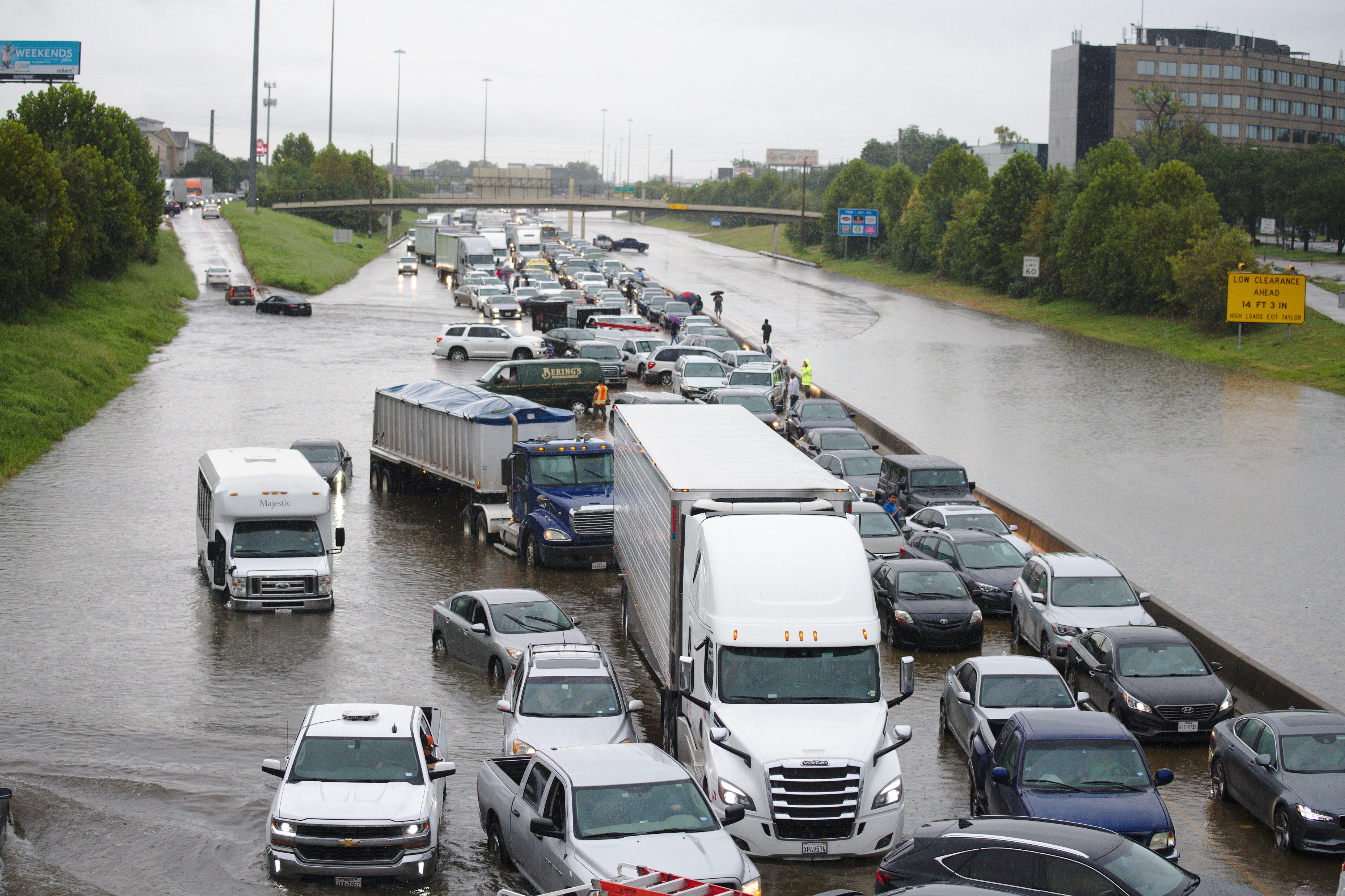 Photo Courtesy of Sean Hannon acritelyphoto / Shutterstock.com
1Climate Change Adaptation Guide for Transportation Systems Management, Operations, and Maintenance, FHWA-HOP-15-026, 2015 (Ref #7).
[Speaker Notes: There are several trends that are impacting transportation.  One of first is climate change.  Climate change, through more variation in weather patterns – both warm and cold climates, can cause the following impacts:

•	Softening and buckling of pavements
•	Buckling of rail track for heavy and light rail
•	Overheating of vehicles
•	Limitations on when construction / maintenance activities can be conducted – It is possible, in cold-weather climates, climate change could result in longer construction seasons
•	Flooding of coastal roads, tunnels, and rail lines – as shown in the figure, rainfall from hurricanes can cause severe impacts to roadways
•	Erosion of road base and bridge supports (scouring)
•	Increase in weather-related delays and traffic disruptions
•	Increase in wildfires impacting visibility for drivers and closing roads
•	More frequent, and potentially extensive, emergency evacuations
•	Impacts to port and ferry terminals and operation]
Transportation Trends (cont.)
Travel Demand Growth
VMT increasing
Technology Automation
All Electronic tolling
Automated vehicles
Machine-to-machine interfaces
Alternate Transportation Technology
Advanced driver assistance systems
Mobility-on-demand
Mobility-as-a-service
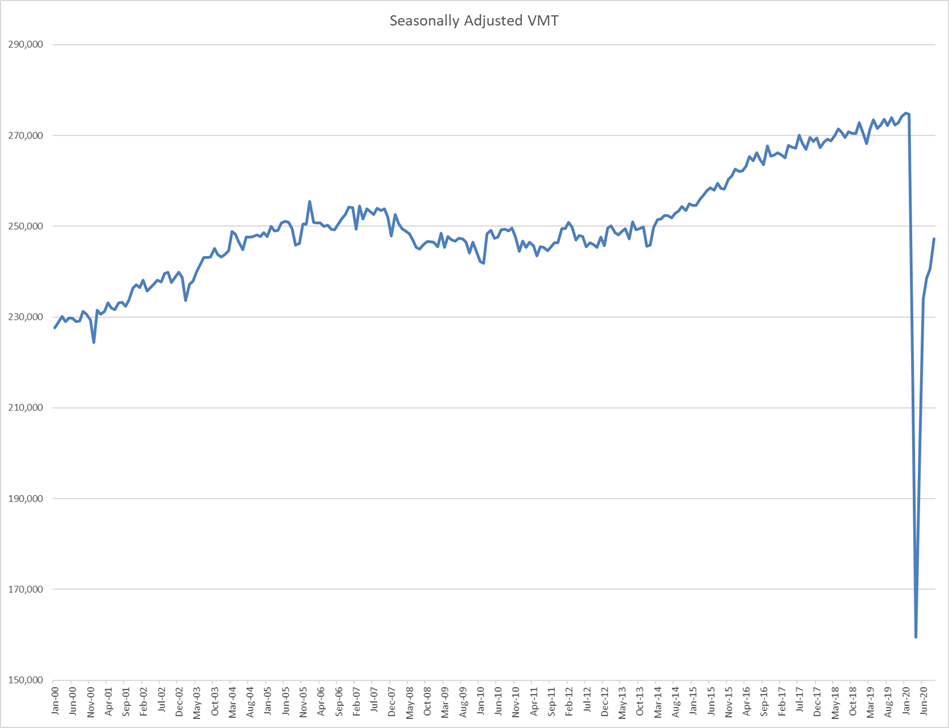 [Speaker Notes: Other trends that are impacting transportation are the following:

Growing travel demand in terms of vehicle miles of travel – as shown in the graph, VMT has been growing over the past 20 years.  This graph shows both the dip in demand for the financial crisis of 2007/2008 and the significant drop in demand during the 2020 Covid Pandemic.  In both cases demand has returned.
Technology Automation, examples are all electronic tolling replace toll takers and emergence of automated vehicles that will see more machine-to-machine interfaces, taking the driver out of the loop  
Alternative forms of transportation enabled by technology]
Transportation Trends (cont.)
Big Data
NCHRP 904 on Leveraging Big Data to Improve TIM recommends the following:
Adopt a deeper and broader perspective on data use
Collect more data, process the data, and manage the data for TIM
Use a common data storage environment and share data with others
Adopt cloud technologies for the storage and retrieval of data
Open and share outcomes and products to foster data user communities
Transportation Funding
Last federal gas tax increase was 1991
Electric/hybrid vehicles reduce gas consumption
Constrained budgets at state and local level
Alternate Approaches
Funding programs
Congestion Mitigation/Air Quality, Highway Safety Improvement, National Highway Performance, Surface Transportation
Private Sector funding
State Farm and Houston Automobile Dealers Assoc.
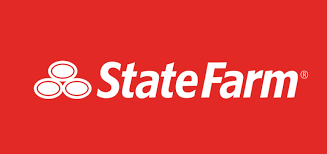 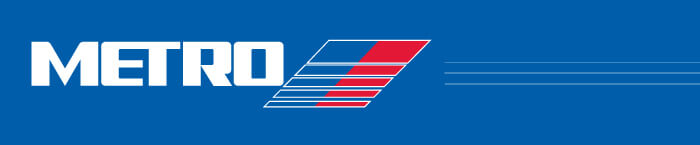 [Speaker Notes: Other trends that are impacting transportation are the following:

Big Data
NCHRP 904 listed several guidelines for using Big Data to improve TIM.
Transportation funding
Revenues are decreasing due to no gas tax increases, more electric vehicles, and constrained state and local budgets
However, many state and local agencies have found alternative ways to fund through federal funding programs and private sector contribution]
Preparing for response to emergencies and disasters
[Speaker Notes: Let’s first look at Operational Resilience.]
Operational Resilience
Department of Homeland Security (DHS), Federal Emergency Management Administration (FEMA)
“A prepared and resilient Nation”
Transportation Research Board (TRB) Operational Resilience ETO Subcommittee (ACP10-1) of the Standing Committee on Regional TSMO
“… the ability to prepare and plan for, absorb, recover from, or more successfully adapt to actual or potential adverse events …”
Key points:
Prepare
Anticipate
Absorb - continue to provide services during adverse conditions
Recover
[Speaker Notes: One way of preparing for emergencies and disasters is to improve the Operational Resilience of the transportation System.

The Federal Emergency Administration (FEMA) under the Department of Homeland Security, has defined in the strategic plan a vision of “A prepared and resilient Nation.”

In addition, the subcommittee on Operational Resilience under the Transportation Research Board’s Regional Transportation System Management and Operation Committee defines Operational Resilience as “the ability to prepare and plan for, absorb, recover from, or more successfully adapt to actual or potential adverse events.”

The key points in these definitions are preparedness, anticipation, ability to absorb and continue to provide services during adverse conditions, and the ability to recover.]
Operational Resilience Pillars
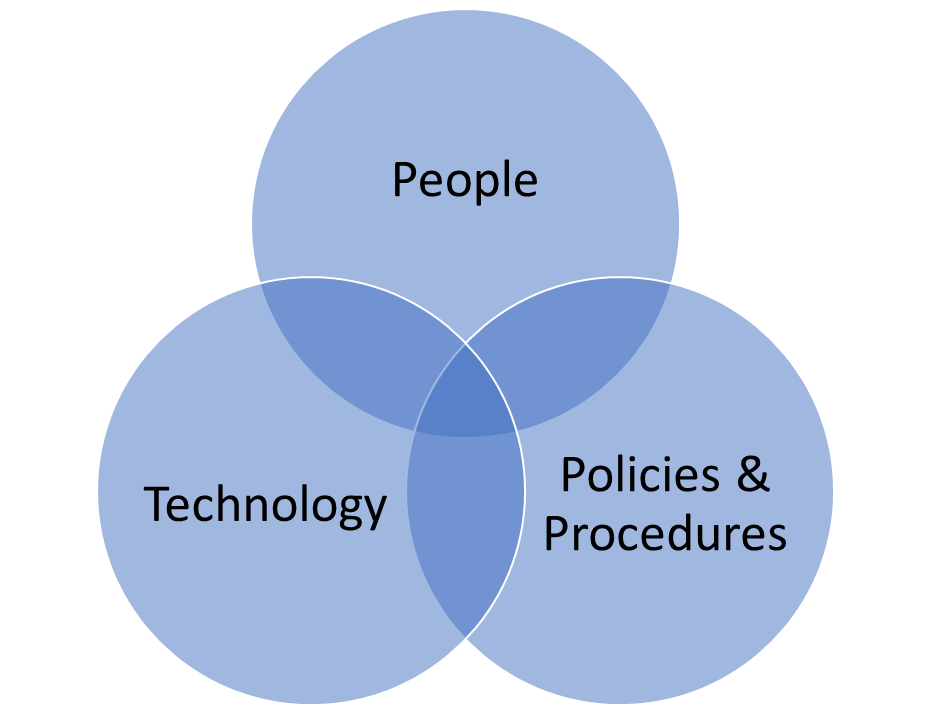 [Speaker Notes: Operational Resilience is dependent on 3 things:

People
Technology
Policies and procedures

Operational resilience cannot be accomplished without all 3 in place.   If you don’t have the policies, procedures, business rules, and guidance in place, people are not able to accomplish their job functions.]
ITS & Operational Resilience
ITS must include operational resilience in its planning, design, deployment and maintenance
Events impact ITS
Cannot lose ITS when it is needed most
ITS can be used to improve the operational resilience of the transportation system
Events, small and large, need ITS to conduct ETO and TIM
[Speaker Notes: There are two aspects of Operational Resilience.  First, is that the ITS itself must be planned, designed, deployed, and maintained in order to be resilient.  Events that impact the transportation system also impact ITS.  A region or agency cannot lose their ITS when they need it most during an event.

Second, the transportation system must be resilient.  ITS can be used to improve the operational resilience of the overall transportation system.  ETO and TIM are frequently needed during events, depending on their size.  The ITS is in place to support both ETO and TIM to help restore operation of the transportation system.]
Emergency transportation operations
[Speaker Notes: Next, let’s look at Emergency Transportation Operations]
Emergency Transportation Operations
ETO events can include the following:
Minor Traffic incidents
Planned Special Events
HazMat Incidents
Wildfires
Major Storms
Malevolent Acts
ETO, as well as most TIM response, uses the National Incident Management System (NIMS) 
The major functions are as follows:
Command and Management
Preparedness
Resource Management
Communication and Information Management
Supporting Technologies
Ongoing Program Management & Maintenance
[Speaker Notes: ETO can cover a number of different types of events, ranging from traffic incidents, to natural disasters, to malevolent acts such as terrorist attacks.

ETO, as well as most TIM response, uses the National Incident Management System (NIMS) to functionally organize its products and information around its programs. The major functions are as follows:
•	Command and Management
•	Preparedness
•	Resource Management
•	Communication and Information Management
•	Supporting Technologies, and
•	Ongoing Program Management & Maintenance.]
Event Severity and Frequency
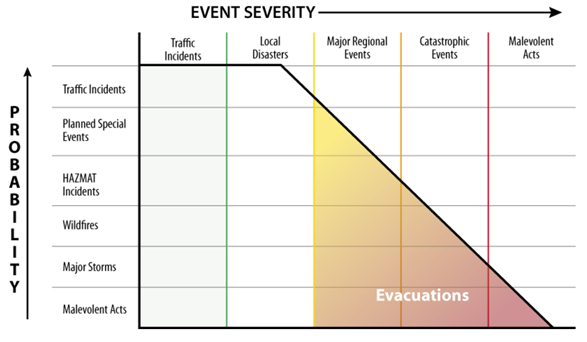 Source: Federal Highway Administration, USDOT
[Speaker Notes: The good news is that the frequency of events generally decreases with the severity of the event.  Traffic incidents are most common, occurring daily on many roadway segments.  Catastrophic events or malevolent events, like terrorism, have a major impact, but happen far less frequently.  Those severe events can require evacuations.]
ITS Support to ETO
Historically, ITS elements support ETO
Roadway sensors to collect traffic conditions
Dynamic message signs (DMS) to post traveler information
CCTV cameras for surveillance
Advanced strategies
Road weather management (RWIS, environmental sensors, automated vehicle location for winter weather maintenance vehicles)
Traveler information services (511 systems, traveler information websites, media alerts)
Traffic control strategies (traffic signal systems, ramp metering, vehicle-to-infrastructure (V2I) and vehicle-to-everything (V2X) applications
Connected and automated vehicle (CAV) systems
Coordinated roadway strategies for construction, maintenance, and special events
Interoperable voice communications 
Redundance data and communication networks to support ITS
[Speaker Notes: Historically, ITS elements such as roadway sensors, dynamic message signs, and CCTV cameras have been used to collect traffic data, disseminate traveler information, and conduct surveillance on traffic conditions.

As ITS continues to mature, there are more advanced strategies that can help support ETO such as road weather management, traveler information services, traffic control, connected and automated vehicle systems, work zone/maintenance management, and special event management.

In addition, having redundant data and communication system to support ITS will ensure those systems are there to support ETO.]
Traffic incident management
[Speaker Notes: Next, let’s look at traffic incident management.]
Traffic Incident Management
Incident Definition
Any non-recurring event that causes a reduction of roadway capacity or an abnormal increase in demand
Such events include traffic crashes, disabled vehicles, spilled cargo, highway maintenance and reconstruction projects, and special non-emergency events
ITS Components
Detection
Surveillance
Communication
TIM Benefits: 
Reduces duration and impacts of incidents
Reduces the exposure of travelers, victims, and responders to hazardous conditions
Improves safety
Reduces secondary incidents
Potential to reduce congestion, fuel consumption, emissions, travel time, vehicle operating costs
[Speaker Notes: A common definition for an incident is “any non-recurring event that causes a reduction of roadway capacity or an abnormal increase in demand.“

Such events include traffic crashes, disabled vehicles, spilled cargo, highway maintenance and reconstruction projects, and special non-emergency events.

Common ITS components are traffic detection, surveillance, and telecommunications.

TIM has the following potential benefits:

Reduces duration and impacts of incidents
Reduces the exposure of travelers, victims, and responders to hazardous conditions
Improves safety
Reduces secondary incidents
Potential to reduce congestion, fuel consumption, emissions, travel time, vehicle operating costs]
Incident Scale
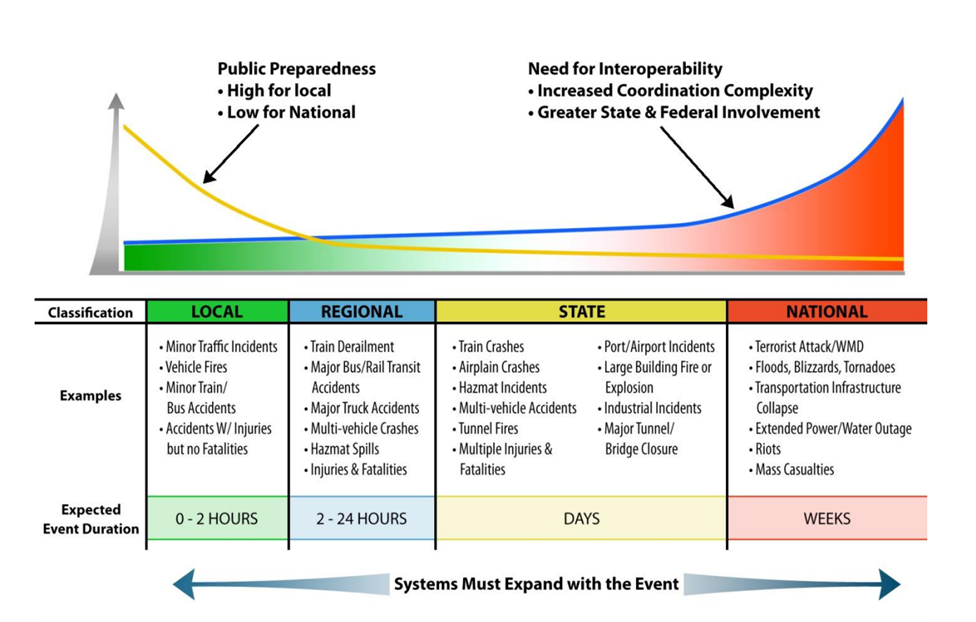 Source: Johns Hopkins University Applied Physics Laboratory
[Speaker Notes: The following graphic from John Hopkins University shows examples of incidents and how the scale of the event increases with the expected duration.  The graphic also shows how the responsibilities between local, state, and national agencies shifts as the scale of the incident changes.]
Incident Timeline
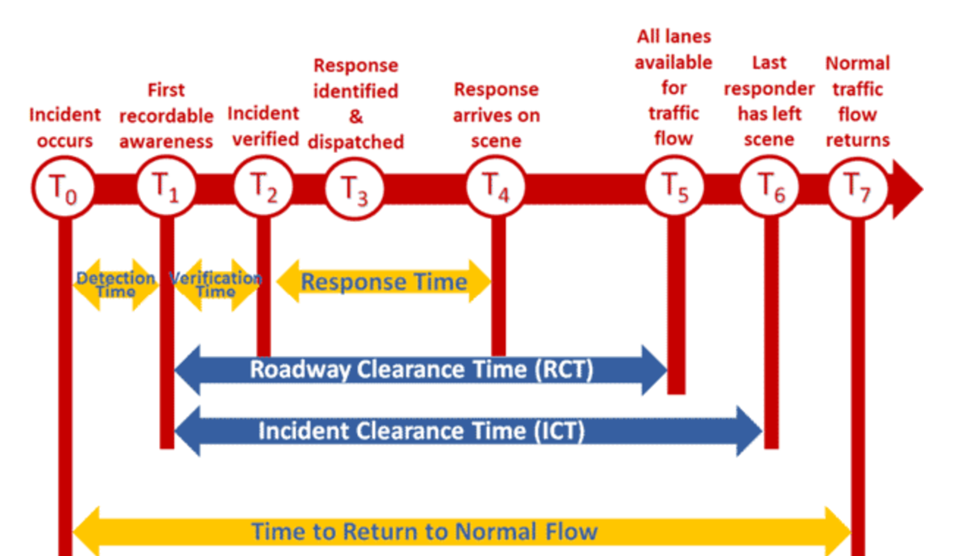 Source: Federal Highway Administration, USDOT
[Speaker Notes: The following graphic shows the common accepted incident timeline.

The timeline shows the occurrence of key milestones throughout the duration of an incident event, ranging from the initial occurrence of the incident at Time Zero to the return to normal flow at Time Seven.

Other key times are:

Detection Time – the time from first occurrence to first recordable awareness – Time One minus Time Zero

Verification Time – time from  first recordable awareness to verification – Time Two minus Time One

Response Time – time from first recordable awareness to time response arrives on scene – Time Four minus Time One

Roadway Clearance Time – time from first recordable awareness to  when all lanes are cleared – Time Five minus Time One

Incident Clearance Time – time from first recordable awareness to when last responder has left scene – Time Six minus Time One

And again, the overall time from when the incident occurs to when normal traffic flow returns is “time to Return to Normal Flow”  - If the incident occurs during a peak period, that normal flow may not be free-flow, but the normal conditions during that peak period.]
TIM Partners
TIM’s multi-disciplinary approach involves a number of public and private sector partners, including the following:
Transportation IOOs
Law Enforcement
Fire and Rescue
Emergency Medical Services
Coroners and Medical Examiners
Emergency Management
Towing and Recovery
Hazardous Materials Contractors
Public Safety Communications
Traffic Information Media
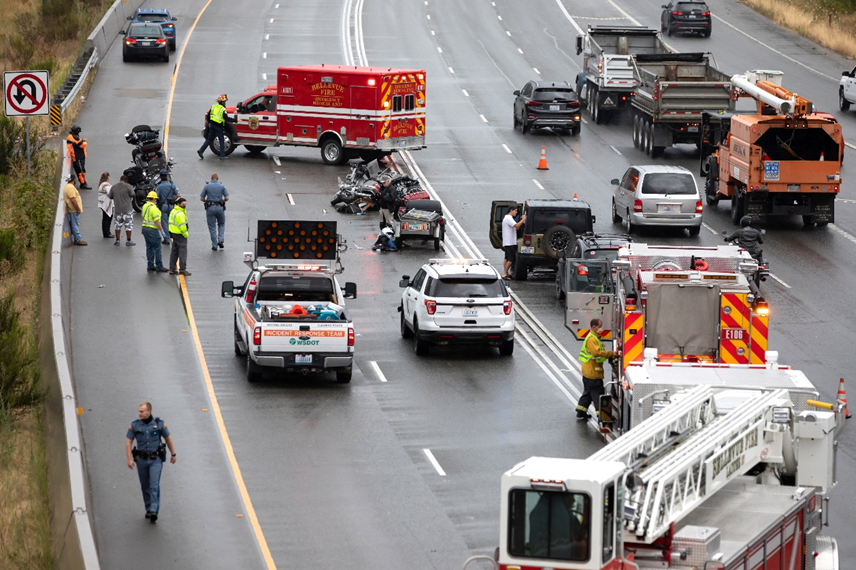 Photo courtesy of VDB Photos / Shutterstock.com
[Speaker Notes: Here is a of the various partners that may be part of the response to an incident.

Transportation IOOs
Law Enforcement
Fire and Rescue
Emergency Medical Services
Coroners and Medical Examiners
Emergency Management
Towing and Recovery
Hazardous Materials Contractors
Public Safety Communications
Traffic Information Media]
TIM Strategies
Maryland DOT
Maryland Coordinated Highways Action Response Team (CHART) uses TIM response and clearance data for performance measurement
In 2019, TIM performance data showed the following:
Average incident duration was 24% shorter (8 min shorter than the 34 min avg)
Number of severe incidents blocking 3+ lanes decreased 5%
Estimated number of secondary crashes was reduced by 365 crashes
Maricopa County, Arizona
Arterials comprise 3/4th of region’s lane miles and 2/3rd of all travel
Regional Emergency Action Coordination Team (REACT) provides assistance to local agencies within Maricopa county for TIM on arterials
Participating jurisdictions: Scottsdale, Avondale, Tolleson, Glendale, Peoria, and Surprise, Arizona.
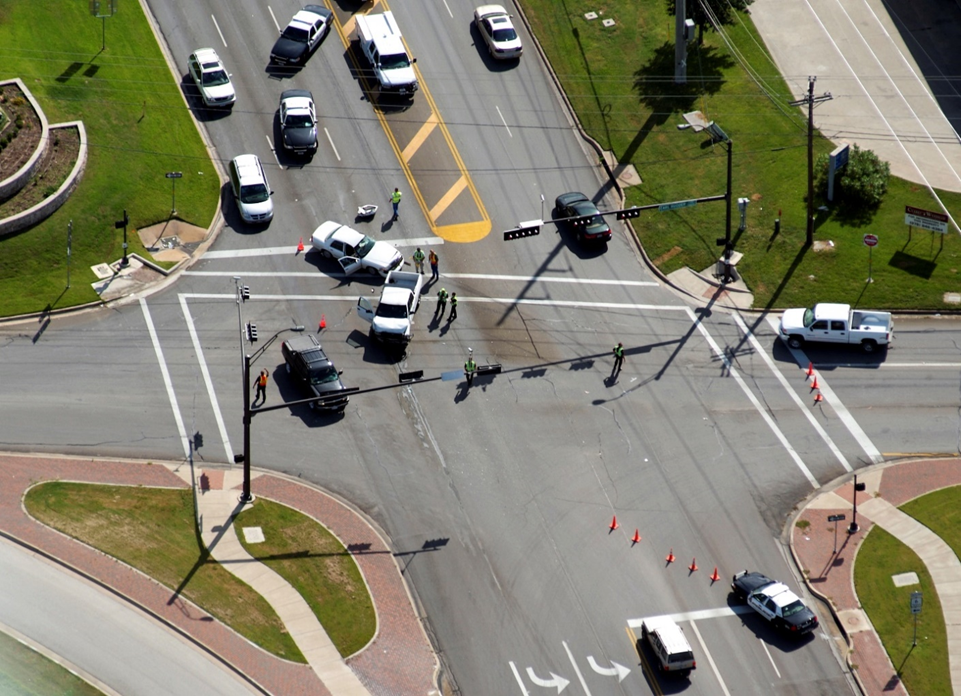 Photo courtesy of Texas A&M Transportation Institute
[Speaker Notes: Two examples of TIM best practices are in Maryland and Arizona.  

In Maryland, Maryland CHART is using data for performance monitoring of the TIM program.  This has resulted in significant benefits to the agency.

In Arizona, the county has extended their TIM program to the local agencies on arterial roads, they have a half dozen agencies participating.]
TSMO Strategies to Support ETO & TIM
Work zone management (real-time location and monitoring of work zones)
Planned Special Event Management (advanced planning and operational strategies)
Road weather management (environmental sensors, automate vehicle location for winter weather maintenance vehicles)
Traveler information (511 systems, traveler information websites, media alerts)
Traffic signal coordination (signal phase and timing for improved corridor operation)
Ramp management (detection and metering to manage local and corridor traffic) 
Active Transportation and Demand Management (variable speed limits, dynamic lane and shoulder use, real-time alternate routing)
Integrated corridor management (freeway, arterial, and transit strategies deployed cooperatively to maximize corridor throughput, mobility, and safety)
Connected and automated vehicle (CAV) Deployment (vehicle-to-infrastructure (V2I) and vehicle-to-everything (V2X) applications to alert vehicles and drivers)
Technology and data strategies to support ETO and TIM:
Interoperable voice communications 
Redundance data and communication networks to support ITS
Remote access to data and ITS
[Speaker Notes: There are also several TSMO strategies that can support ETO and TIM.  These strategies are as follows:
Work zone management (real-time location and monitoring of work zones)
Planned Special Event Management 
Road weather management 
Traveler information 
Traffic signal coordination 
Ramp management  
Active Transportation and Demand Management 
Integrated corridor management
Connected and automated vehicle (CAV) Deployment
Technology and data strategies to support ETO and TIM:
Interoperable voice communications 
Redundance data and communication networks to support ITS
Remote access to data and ITS]
Strategies to improve Response to emergencies and disasters
[Speaker Notes: Next, let’s look at the different strategies that can be pursued to improve operational resilience.]
Strategies – Climate Change
Traffic Management Strategies to Support Climate Event Response
Increase in traffic incident management activities
Use of road and lane closures
Reduced speed limit or use of variable speed limits
Disruption of transit service
Use of road and transit diversions
Truck restrictions
Work zone management (to accommodate additional lane closures)
Adding sensors to alert operating/maintenance/response agencies when flooding is likely/imminent
Source: Transportation Research Board Special Task Force on Climate Change and Energy, Transportation Research Circular E-C152: Adapting Transportation to the Impacts of Climate Change State of the Practice 2011, June 2011.
[Speaker Notes: The following traffic management strategies can be used to keep roadways operating during climate events.  

Increase in traffic incident management activities
Road and lane closures
Reduced (and variable) speed limit
Disruption of transit service
Road and transit diversions
Truck restrictions
Work zone management (to accommodate additional lane closures)
Adding sensors to alert operating/maintenance/response agencies when flooding is likely/imminent]
Strategies – Climate Change
FHWA Climate Change and Extreme Weather Vulnerability Framework:
Define the scope of the vulnerability assessment, 
including key variables, program objectives, and relevant assets
Assess vulnerabilities through data collection, asset performance, risk assessment, and ratings/prioritization to inform the development of strategies
Integrate strategies into agency decision making
Monitor and revise process
Source: Climate Change Adaption Guide for Transportation Systems Management, Operations, and Maintenance, FHWA-HOP-15-026, Federal Highway Administration, USDOT, November 2015.
[Speaker Notes: The FHWA has developed a framework for handling climate change and extreme weather events.  Use of this framework can help improve the operational resilience of the transportation system.  Those steps are:

define the scope of the vulnerability assessment, including key variables, program objectives, and relevant assets
assess vulnerabilities through data collection, asset performance, risk assessment, and ratings/prioritization to inform the development of strategies
integrate strategies into agency decision making
monitor and revise process]
Strategies - ETO
Emergency Operations Centers (EOCs)
Temporary or permanent EOCs focused on multi-agency response coordination 
Fusion Centers
Information sharing hubs to support terrorism response, crime prevention, and public safety response
Mutual Aid
Reciprocal exchange of people and resources between two or more agencies for mutual benefit
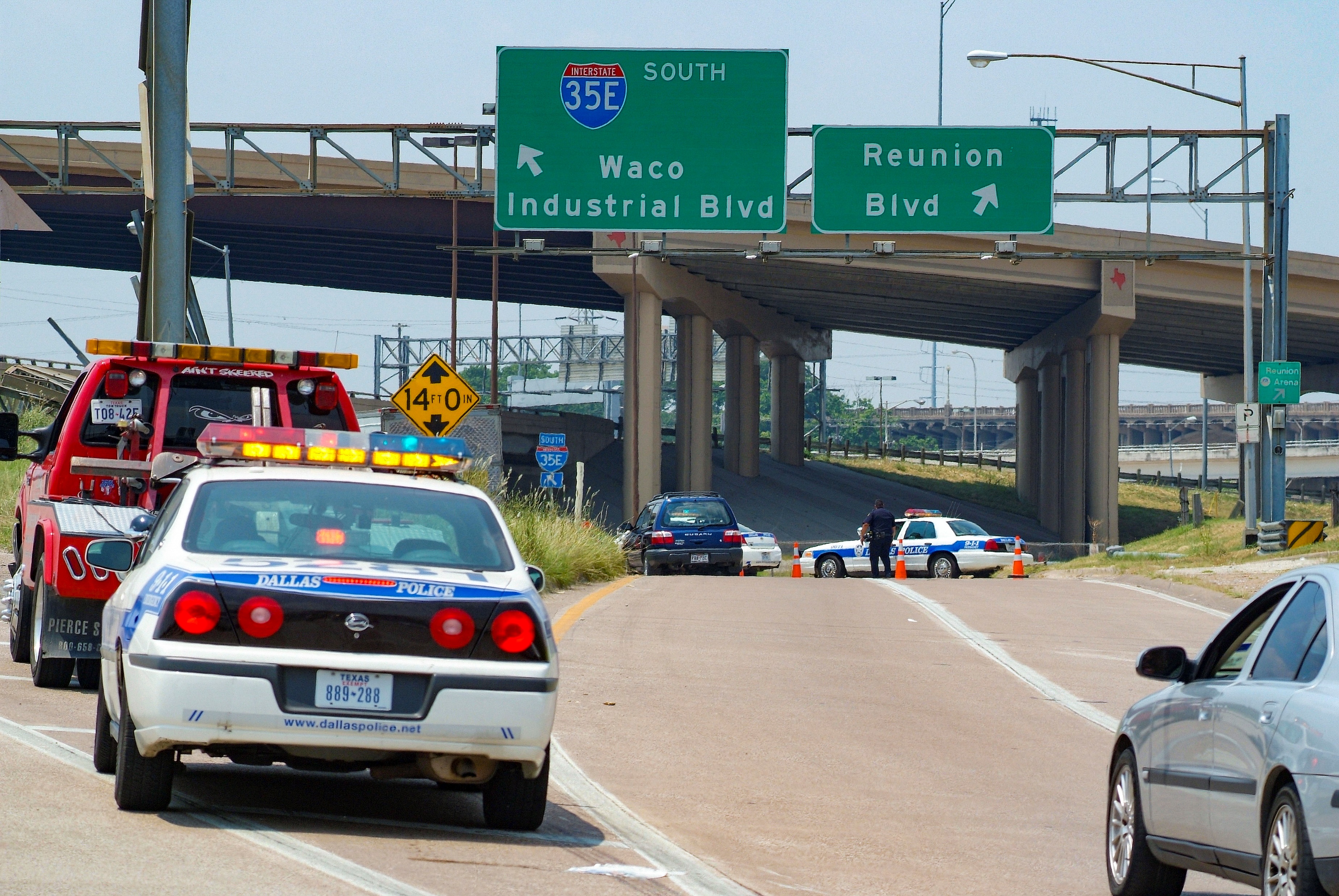 Photo Courtesy of Texas A&M Transportation Institute
[Speaker Notes: The following strategies can improve emergency transportation operations to support operational resilience.

EOCs can be temporary (possibly mobile) or permanent centers where multiple agencies responsible for emergency response can co-locate to aid in the overall response.

Fusion Centers are a special center focused on information sharing across agencies to support multi-agency response.

Mutual Aid is a practice deployed in many regions through cooperative agreements allowing the sharing of personnel, equipment, and resources among agencies responsible for emergency response and public safety in a region.]
Strategies – Systems in ITS
Strategies for agencies and their contractors for IT Systems and ITS:
Adding redundancy (i.e., duplication of critical components or systems to ensure continuity and increase reliability) to the assets or systems (e.g., network, power, etc.)
Having backup (i.e., copies or spare parts to replace loss) components available at the device and system level (e.g., data, field devices, etc.)
Allowing for substitution of component or devices
Designing or redesigning to reduce or eliminate vulnerabilities of products and processes
Having the flexibility to improvise during incidents and events to make use of on-hand resources (human or material)
Allowing for priority access for responders
Modeling disruptions and system operation
Planning for back up logistics to truly be able to implement backups and substitutions when the time comes
Regularly run scenario tests to check equipment and system capabilities
[Speaker Notes: In maintaining the systems and field devices needed for ITS, ETO, and TIM, it is important to adopt best practices to make sure those systems are available when needed.  Some of those best practices are:

adding redundancy (i.e., duplication of critical components or systems to ensure continuity and increase reliability) to the assets or systems (e.g., network, power, etc.)
having backup (i.e., copies or spare parts to replace loss) components available at the device and system level (e.g., data, field devices, etc.)
allowing for substitution of component or devices
designing or redesigning to reduce or eliminate vulnerabilities of products and processes
having the flexibility to improvise during incidents and events to make use of on-hand resources (human or material)
allowing for priority access for responders
modeling disruptions and system operation
planning for back up logistics to truly be able to implement backups and substitutions when the time comes
regularly run scenario tests to check equipment and system capabilities]
Strategies – Technology
Unmanned Aerial Vehicles (UAVs, commonly called drones)
UAVs are increasingly being used in ETO and TIM events to give greater situational awareness
Connected and Automated Vehicles (CAVs)
CAVs will be introduced to the public allowing for each vehicle to be a sensor and report situation awareness to other vehicles and transportation agencies
CAVs also offer the potential to inform the driver and the vehicle directly of events
Well Maintained Reference Systems 
Graphical Information Systems (GIS) that are well maintained and shared with other agencies and users to allow for a common reference system to aid in response
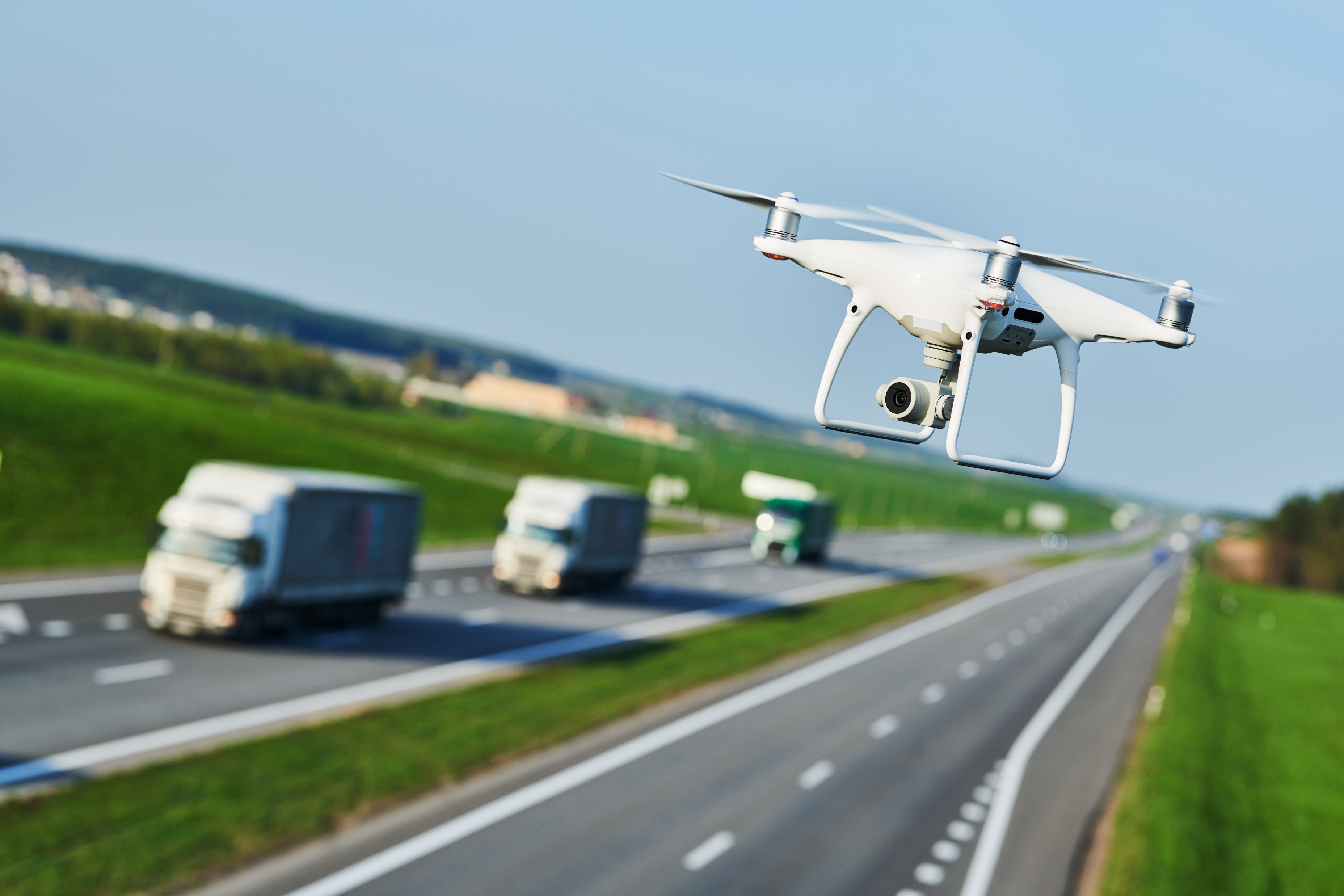 New Sensor Technologies
E.g., Infrared camera technology
Artificial Intelligence (AI)
Florida DOT and Nevada DOT using AI with machine vision systems to recognize incidents and “likely” incidents to improve incident detection times
Photo Courtesy of Shutterstock.com
[Speaker Notes: Technology can be used to improve the operational resilience of the transportation system and agency’s response to events.  Some examples of those technologies are the following:

UAVs with can provide an aerial view to improve the situational awareness of an incident or emergency scene.

CAVs – while a small percentage of the vehicle fleet today, CAVs offer a new set of probe vehicle data to inform transportation operators of traffic conditions and a new method to communicate back to the vehicles with warnings and alerts about ETO and TIM events.

GIS systems that are well maintained and published to other agencies can benefit all responders from having a common reference system to plan and respond to events.

New emerging technologies will help transportation agencies detect, respond, and communicate as the cost and availability of these technologies improves.]
Strategies – Personnel
Diverse knowledge, skills, abilities
Draw from expertise across transportation engineering, transportation planning, electrical/electronic engineering, telecommunications, computer engineering,  information technology, data science, artificial intelligence, and cybersecurity
Automate repetitive job tasks
Human watching monitors replaced by machine vision systems detecting anomalies and alerting operators to changes in conditions
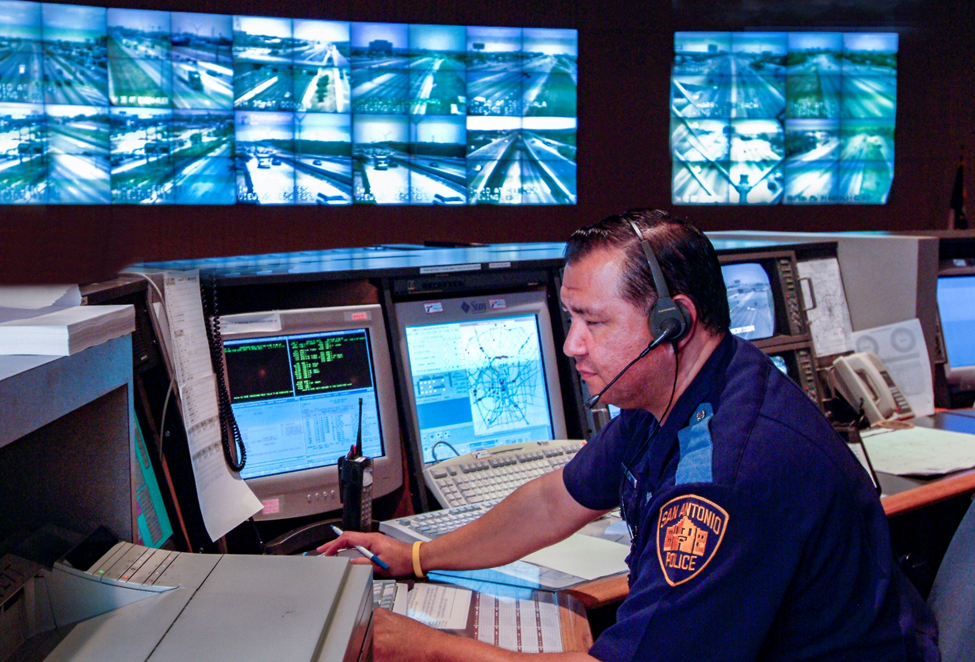 Wearable technology
Sensors on clothes for monitoring humans and situations
Sensors can deliver additional alerts/warnings to workers
Intrusion alert systems
Alert workers of a vehicle entering construction, maintenance, incident scene
Alert drivers in advance when workers are present
Photo Courtesy of Texas A&M Transportation Institute
[Speaker Notes: Strategies that can help an agency or improve the performance and safety of agency personnel are:

Recruit and retain a diverse set of skills and backgrounds that are representative of the evolving technology involved in transportation, ITS, ETO, and TIM.
Use systems and technology to automate mundane, repetitive tasks that human usually do not perform well over time – example of machine vision searching video images
Use of wearable technology as it becomes available to act as additional sensors and a mechanism to deliver alerts and warnings
Intrusion alert systems in the field to warn both workers on the scene and drivers approach a scene of their presence.]
Strategies – IT Systems / Cybersecurity
Cybersecurity considerations built into the design and operation
E.g., security credential management system in CAV
Mitigating cybersecurity threats follows good information technology best practices:
keep software regularly updated and upgraded
implement user access management policies and procedures on all accounts
implement device and data access management policies
maintain a system and data recovery plan
actively manage systems and configurations
proactively detect network intrusions
leverage hardware security features
segregate critical networks and services
integrate threat reputation services
implement multi-factor authentication
Applies to an agency, partners, users, and contractors/vendors
[Speaker Notes: The IT profession has established good best practices over time that allow an agency and their contractors to keep those system performing and up-to-date:

keep software regularly updated and upgraded
implement user access management policies and procedures on all accounts
implement device and data access management policies
maintain a system and data recovery plan
actively manage systems and configurations
proactively detect network intrusions
leverage hardware security features
segregate critical networks and services
integrate threat reputation services
implement multi-factor authentication]
Summary
Increase in events--natural and human-made--that can impact the transportation system
Compounded by trends in increased travel demand and levels of available funding
Transportation agencies increasingly aware of "operational resilience"
Technologies and systems are evolving to provide greater support to ITS, ETO, and TIM
[Speaker Notes: There is, and will continue to be, and increase in natural and human-made events that impact the transportation system.

These events are compounded by increases in travel demand and the availability of funding to deal with the events.

The good news, is that there is an increasing awareness among transportation agencies of “operational resilience”

Technologies and systems are evolving to provide greater support to agencies and their staff in delivering ITS, ETO, and Tim services to respond to these events.]
References
Federal Highway Administration, Intelligent Transportation Systems for Traffic Incident Management, FHWA-JPO-07-001, U.S. DOT, January 2007. 
Federal Highway Administration, Transportation Management Center Data Capture for Performance and Mobility Measures Reference Manual, Final Report, FHWA-JPO-13-055, U.S. DOT, March 2013.
Federal Highway Administration, “Transportation System Preparedness and Resilience to Climate Change and Extreme Weather Events,” Order 5520, U.S. DOT, December 2014.
Federal Highway Administration, Traffic Incident Management Handbook, FHWA-HOP-10-013, U.S. DOT, January 2010.
Federal Highway Administration, “2019 Traffic Incident Management Capability Maturity Self-Assessment National Analysis Report,” U.S. DOT, November 2019.
Federal Highway Administration, Traffic Incident Management (TIM) Self-Assessment Guide, U.S. DOT, March 2004.
[Speaker Notes: These are a listing of the references used in creating Module 14.]
References – cont.
Federal Highway Administration, Climate Change Adaption Guide for Transportation Systems Management, Operations, and Maintenance, FHWA-HOP-15-026, U.S. DOT, November 2015.
Transportation Research Board, Transportation Systems Management and Operations Workforce Guidebook, NCHRP 20-07/Task 408, March 2019.
Federal Highway Administration, Simplified Guide to the Incident Command System for Transportation Professionals, U.S. DOT, 2006.
Federal Highway Administration, Raising Awareness of Artificial Intelligence for Transportation System Management and Operations,U.S. DOT, 2019.
Federal Highway Administration, “Transportation System Resilience to Extreme Weather and Climate Change: Technical Staff Fact Sheet,” FHWA-HOP-15-025, U.S. DOT, November 2015.
[Speaker Notes: These are a continuation of the references used in creating Module 14.]
Websites
National Operations Center of Excellence (NOCoE), www.transportationops.org
Federal Emergency Management Agency Training, Emergency Management Institute, www.training.fema.gov/nims/
Emergency Responder Safety Institute, https://www.respondersafety.com/
SHRP2Solutions, Federal Highway Administration, National Tim Responder Training, https://www.fhwa.dot.gov/goshrp2/Solutions/Reliability/L12_L32A_L32B/National_Traffic_Incident_Management_Responder_Training_Program
Federal Highway Administration, Emergency Transportation Operations for Disasters, https://ops.fhwa.dot.gov/eto_tim_pse/about/eto.htm
http://onlinepubs.trb.org/onlinepubs/conferences/2018/RISE/Presentations/P.Pisano.Capability_Maturity_Self-Assessment_Tools.FHWA.SilverRoom.09102018.pdf
https://ops.fhwa.dot.gov/publications/publications.htm
[Speaker Notes: These are some key websites referenced in Module 14.]
Questions
[Speaker Notes: Are there any questions about the concepts and strategies covered in this presentation?]